Psikolojik Sağlamlık
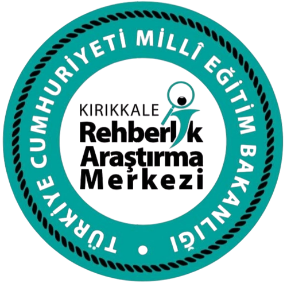 Nefesinizi kaç saniye tutabilirsiniz?
01
6 dakika nefesimi tutabiliyorum.
02
Ciğerlerim sizden farklı değil.
03
Ben sizlere göre daha iyi nefes kullanıyorum.
04
Akciğerleri doldurmayla ilgili teknikleri kullanıyorum.
Her gün nefes çalışmaları yapıyorum. 
Normal bir insan ciğerlerini yüzde 30 civarında kullanırken, ben yüzde 100'ün üzerine çıkıyorum.
Yaşam Zorluklarına Karşı 
Dayanıklılık artar mı?
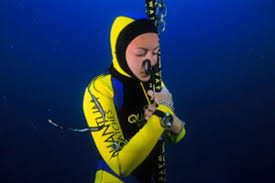 YASEMİN DALKILIÇ
Dünya sualtı dalış rekortmeni
Psikolojik Sağlamlık
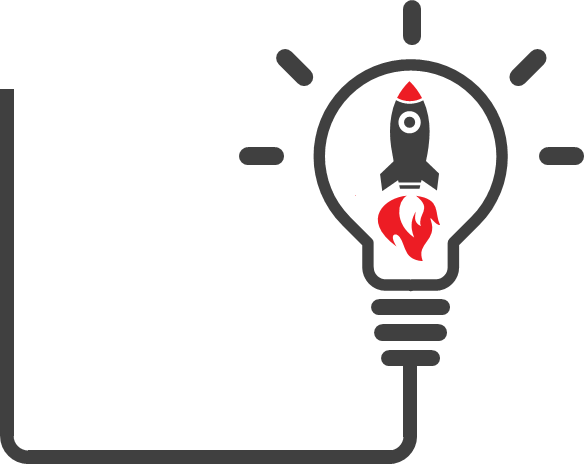 Psikolojik sağlamlık, çok zor koşullara karşın kişinin bu olumsuz koşulların üstesinden başarıyla gelebilme ve uyum sağlayabilme yeteneği anlamına gelmektedir.
Psikolojik Sağlamlık
Psikolojik sağlamlıkla ilgili yapılan çalışmalarda, psikolojik sağlamlık düzeyleri yüksek bireylerin, karşılaştıkları yoksulluk, şiddet, hastalık ve daha pek çok stresli yaşam olayıyla, daha başarılı bir biçimde mücadele ettikleri saptanmıştır.
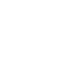 Psikolojik Olarak Sağlam Bireyler
Olağanüstü durumların üstesinden gelen ve hayatındaki olumsuzlukları beklenenden daha iyi şekilde halleder.
01
Zayıf yönlerinden yakınmazlar.
02
03
Güçlü yönlerine odaklanırlar
Neye ihtiyacın var ?
Çevre ile İyi İlişkiler
Yetenek ve Özgüven
Uyum Sağlama Becerisi
Amaç ve Plan
Psikolojik Sağlamlığınızı Güçlendirebilmek İçin Neler Yapılabilir?
Güçlü yönlerinizi fark edin
Güçlü yönlerinizi analiz edin
Psikolojik sağlamlığı destekleyen rutinleriniz olsun
Umudu hayatınızdan çıkarmayın
Yalnız kaldığınız zamanı azaltın
Profesyonel Destek Alın
Eğer tüm bunlara rağmen hala hayatınızdaki olumsuzluklara odaklanıp güçlü yönlerinizi göremiyorsanız yani psikolojik sağlamlığınızı sağlayamıyorsanız acilen profesyonel destek alın.
Hedef koyun ve bu hedef   doğrultusunda ilerleyin.
Kendinize gerçekçi hedefler belirleyin ve bu hedef için düzenli olarak bir şeyler yapın.
Hayal kurun ancak hayallere gerçekçi küçük adımlarla varmaya çalışın.
Peki gerçekçi hedef nasıl belirlenir ?
Gerçekçi
Ölçülebilir
Zamanı belli
Ne olduğu net
Ulaşılabilir
Öz-bakıma yönelik becerilerinin kalitesi de psikolojik dayanıklılığı olumlu yönde güçlendirir
Dengeli beslenme
Düzenli yaşam, 8 saat uyku
Düzenli egzersiz
Yeni Hobiler Edinin
Müzik dinlemek
Film izlemek
Kitap okumak
Puzzle yapmak
Yeni yerler keşfetmek
ve daha niceleri…
Peki kişisel kaynaklarım neler?
Kişisel kaynaklar
Ben ….. sahibim.
-Etrafımda ne olursa olsun güvenebileceğim ve beni seven insanlar var.
-Benim için sınır koyan insanlar var. Bu sayede  tehlike veya bir sorunla karşılaştığımda ne zaman durmam gerektiğini bilebilirim. 
-Bana işlerin  nasıl doğru şekilde yapılacağını kendi davranışlarıyla gösteren insanlar var.
-Benim işleri kendi başıma yapabilmeyi öğrenmemi isteyen insanlar var.
-Hasta olduğumda, tehlikede olduğumda ve ya öğrenmeye ihtiyacım olduğunda bana yardım edecek insanlar var.
Kişisel kaynaklar
Ben …..          .

-İnsanların hoşlanabileceği ve sevebileceği bir insanım.
-Başkaları için güzel şeyler yapmaktan ve onlara ilgimi göstermekten memnunum.
-Kendime ve başkalarına karşı saygılıyım.
-Kendi davranışlarımdan sorumlu olmaya karşı istekliyim.
-İşlerin yoluna gireceğine eminim
Kişisel kaynaklar
Ben …..   yapabilirim       .

-Beni korkutan ve rahatsız eden şeyler hakkında başkalarıyla konuşabilirim.
-Karşılaştığım problemlere çözüm yolu bulabilirim.
-Doğru olmayan, tehlikeli işler yaptığımı hissettiğimde kendimi kontrol edebilirim. 
-Biriyle konuşmak ve harekete geçmek için doğru zaman olup olmadığını anlayabilirim. 
-İhtiyacım olduğunda bana yardım edecek birini bulabilirim.
Yaşadığımız zorlu yaşam olayları sonucundaki bizdeki değişimler
TEŞEKKÜRLER
KIRIKKALE REHBERLİK VE ARAŞTIRMA MERKEZİ
Kaynaklar
Çocuk ve Ergenler İçin Psikolojik Sağlamlık Geliştirme Programı 
Dr. Atanur AKAR
Psikososyal Bilgilendirme Rehberi
ORGM
http://sorgunram.meb.k12.tr/icerikler/2020-2021-egitim-ogretim-yili-hedefler-dogrultusunda-hazirlanan-dokumanlar_10046054.html
http://seyhanram.meb.k12.tr/icerikler/her-sey-seninle-baslar_9046175.html